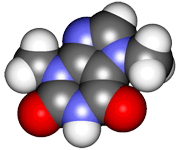 1.6: Lewis dot structures of molecules& ions
H
H
H
H
H
:
:
:
:
:
:
:
:
:
:
:
H
H
H
H
H
H
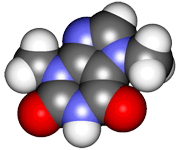 Building Lewis dot structures
Simple steps allow us to create organic structures with the 
       proper number & placement of covalent bonds:
Sum all valence electrons in the compound.
Draw atomic symbols (The single atom is the central atom. C is central.)
Connect atoms with single lines. (line = 2 e-)
Fill in valence electrons, starting with peripheral atoms.
If needed, use multiple bonds to satisfy all octets.
No more than 4 bonds eachfor C, N, or O.
C2H6
ethane + heat
H : C : C : H
C2H4
C :: C
ethene + heat
C2H2
H : C ::: C : H
ethyne + heat
CH3OH
formaldehyde         + heat
methanol + heat
H : C : O : H
H : C :: O
CH2O
D&D p.48-52
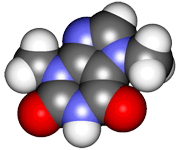 ‘Typical’ bonding for common atoms?
When drawing Lewis dot structures it helps to know how many bondsatoms typically form; most atoms have a common pattern.
What about H?
Carbon usually forms 4 bonds:
	|
        C 	 	         	C 	           		C		       		C 
	|
Nitrogen often forms 3 bonds & carries a free e- pair:
          	..
                N	 			:N 	
	         |
Oxygen likes to form 2 bond & to carries 2 free e- pairs:
	
                O	 			O
Note: S & P can accommodate up 
to 10 ve-; more
than an octet.
..
..
..
..
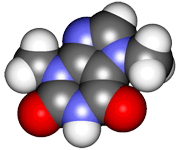 Which atom is in the center?
When you look at a formula like SOF2 (really :SOF2) how do you know which atom is found in the center of the small molecule?

The lone (single, unrepeated) or first atom is placed in the center.
..
..
..
O
F:
26 ve-
S
..
..
:F:
..
What about long molecular formulas with carbon?

Start with a chain of carbons running right to left and “decorate” with Hs.
And think symmetry!
 C3H7Br
 C4H10O
 C3H6F2
..
..
26 ve-
Br:
O - H
..
..
32 ve-
32 ve-
Notes:
C & H don’t usually have free pairs
These aren’t the only solutions!
..
F:
..
:F:
..
D&D p.48-52
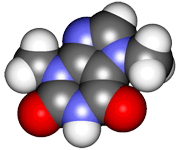 Exercise: single bonds
Draw Lewis dot structures for the each of these. Be sure to show allunbonded electrons (aka free electron pairs).
..
..
..
H
:Cl – P – Cl:
          |
       :Cl:
10 ve-
H2O
PCl3
I2
CH3Br
NH3
..
..
:O:
26 ve-
H
14 ve-
..
14 ve-
H       
        |
H – C – Br:
        |
       H
8 ve-
..
..
..
:I – I:
..
..
..
H       
        |
H – N:
        |
       H
D&D p.48-52
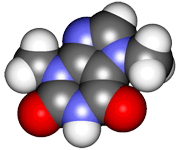 Exercise: multiple bonds
Draw Lewis dot structures for the each of these. Be sure to show allunbonded electrons.
..
..
16 ve-
CO2
HCN
N2
H2S
SiO2
CH2NH
O = C = O
H – C      N:
..
..
10 ve-
10 ve-
..
:N     N:
H – S – H
8 ve-
..
16 ve-
..
12 ve-
..
O = Si = O
H
        |
H – C = N – H
..
..
..
D&D p.48-52
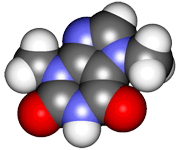 Unbonded electron pairs of are reactive
Unbonded electron pairs are reactive and can form dative covalent bondswith other atoms or molecules.
 In a dative bond, one atom supplies both e- of the covalent bond.
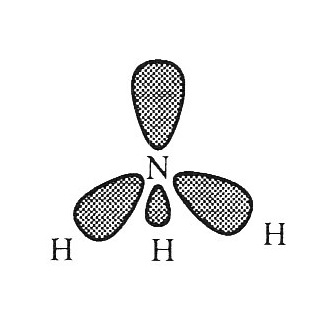 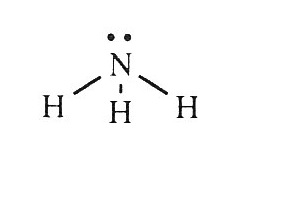 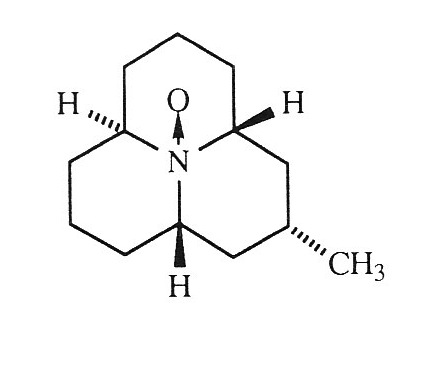 Coccinellin is a defensive compound secreted by ladybug beetles when 
attacked. The unbonded pair of the central N has formed a dative bondwith an oxygen atom.
H&P p.10
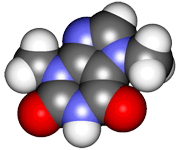 Can you?
List the steps required to draw Lewis dot structures for molecules?

Explain how you know when multiple bonds are required?

Draw the ‘usual’ bonding patterns for most non-metals?

Define the term ‘dative bond’?
Aristotle
1700’s gas pump experiment